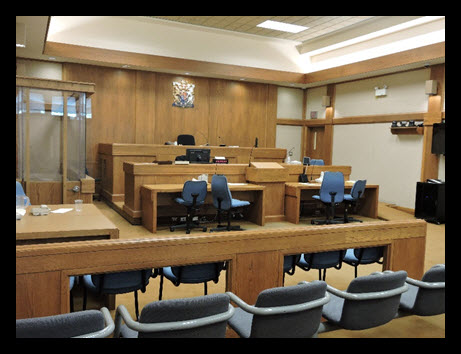 Criminal Trials in Canada
Copyright ©2020 Kosowan’s Korner. All rights reserved.
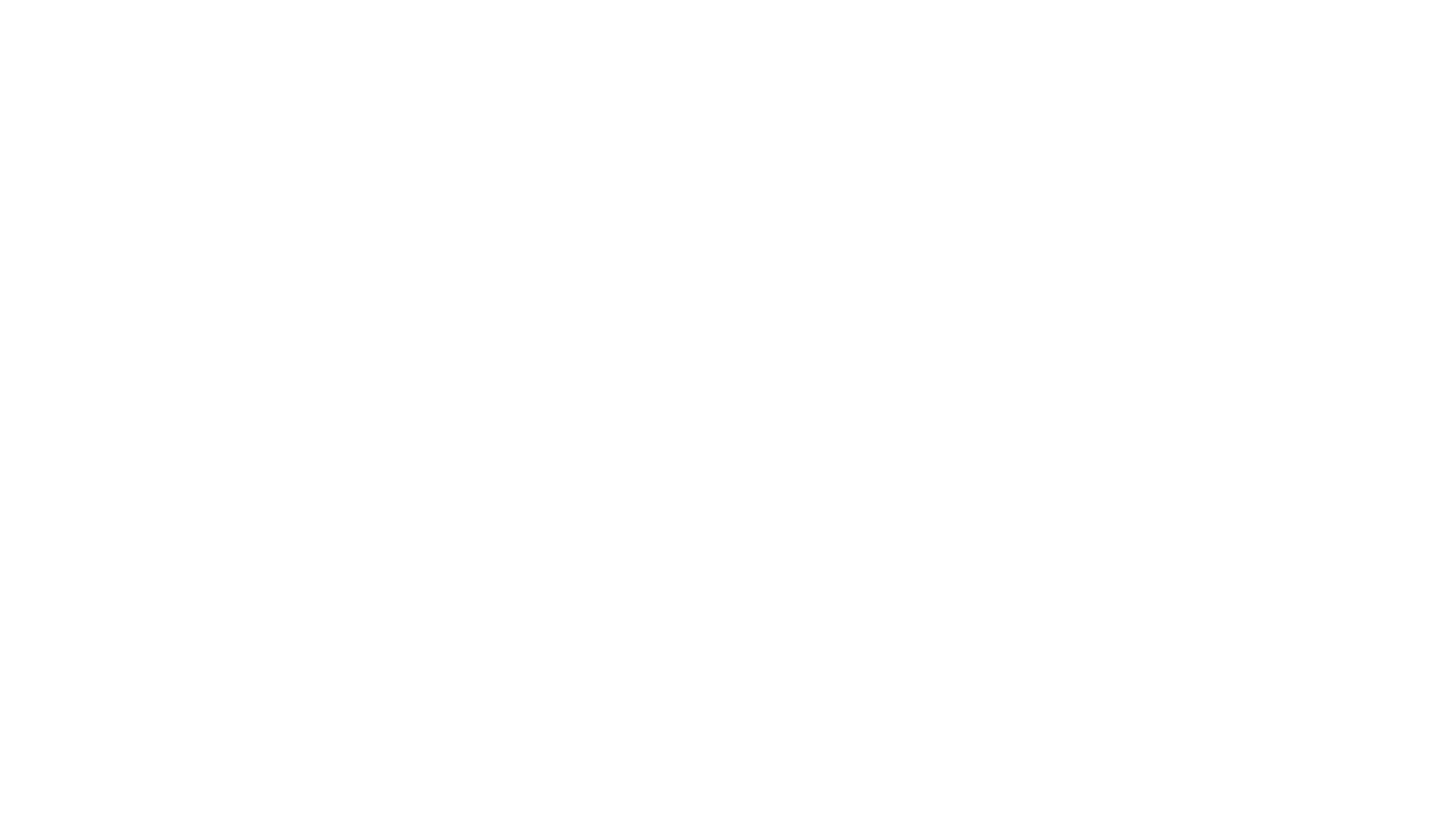 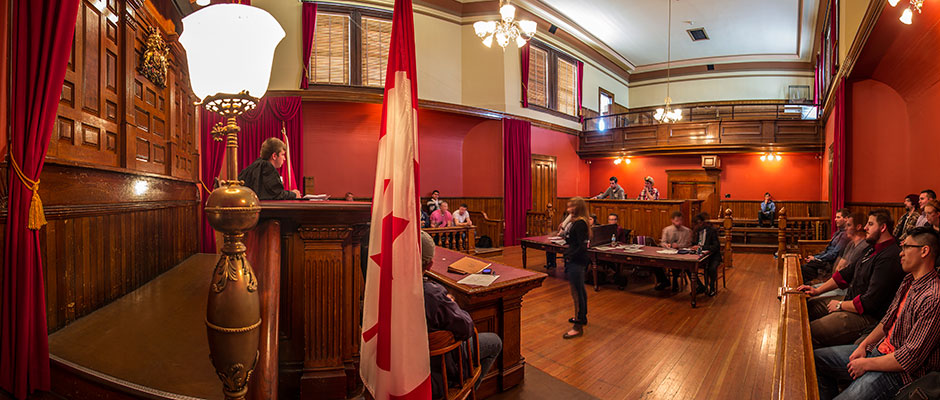 In Canada we have a set of principles that are designed to guarantee fairness and promote a balance between the power of the Crown and the civil liberties of the accused.
Criminal Trial Principles
[Speaker Notes: It is better to let 99 guilty people go free than convict one innocent person.

The burden on the Crown is to prove the guilt of the accused, beyond a reasonable doubt.]
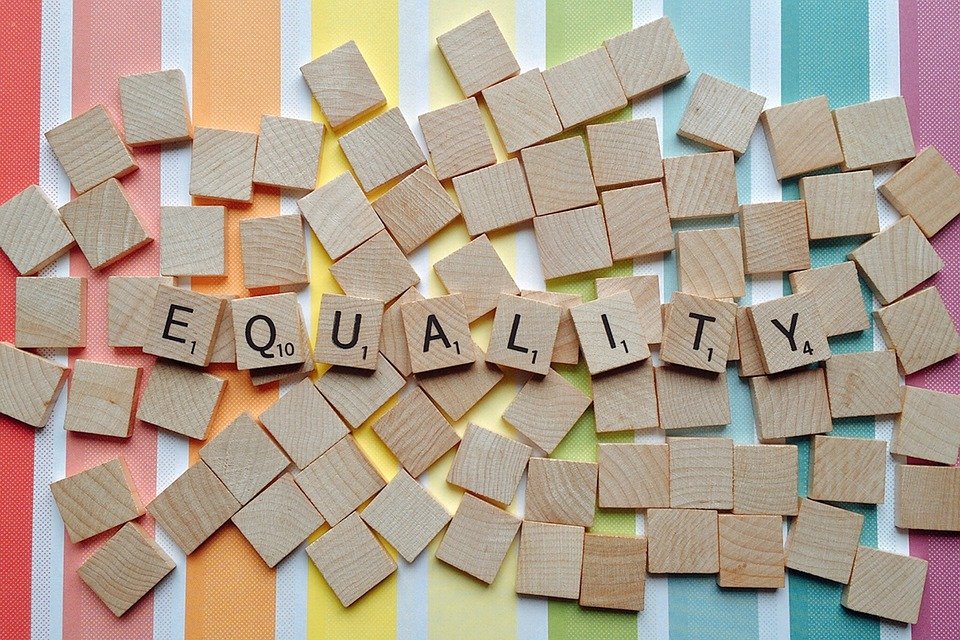 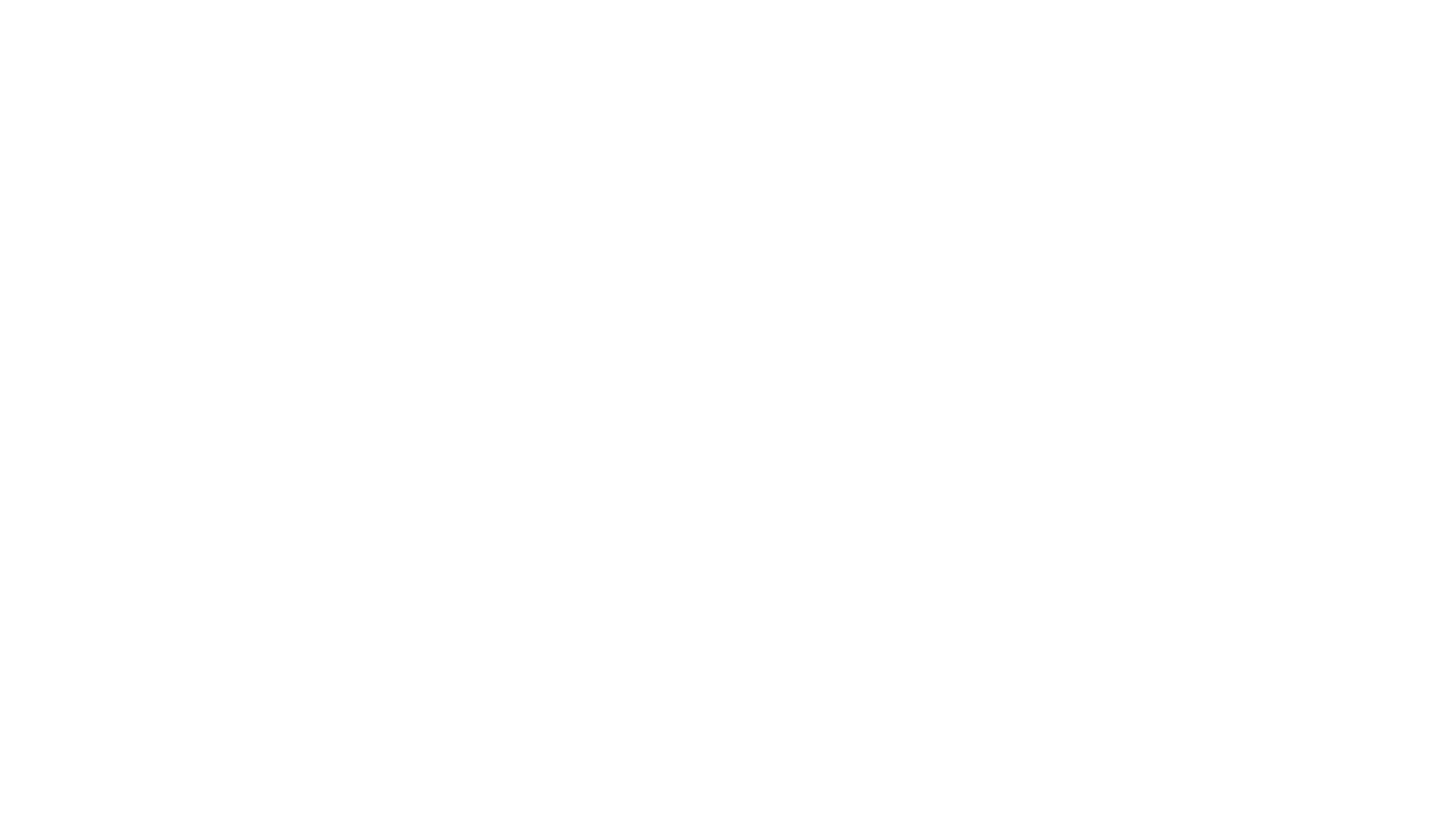 Criminal Trial Principles #1 – The Rule of Law
The rule of law means that people can be punished only for breaking the law, not for thinking about it.

The rule of law provides that all citizens are equal before the law.
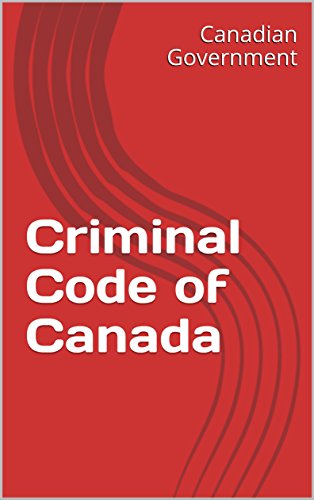 Criminal Trial Principles #2 – Specific Allegation
Individuals need to know exactly which Criminal Code offence they are charged with, and what specific circumstances are alleged to make up the offence.
[Speaker Notes: Make sure the Crown speaks about the actual CC charges ie that is why we are here!]
Criminal Trial Principles #3 – Case to Meet
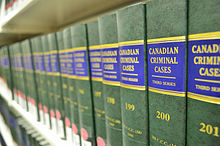 Accused individuals don’t have to explain themselves in court until the Crown presents a plausible case against them.  

This is known  as a “Case to Meet”, which is a case for the Crown that is sufficiently strong to support a conviction. 

If the Crown cannot establish enough evidence to bring a case to trial, then it is dropped.
Criminal Trial Principles #3 – Case to Meet
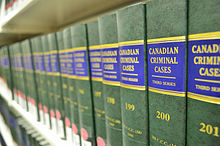 Rules in place to balance the power and resources the Crown enjoys

Crown always presents evidence first in criminal trial 

The Crown bears the burden of proof 

Crown must prove the accused is guilty

Crown can’t force accused to testify
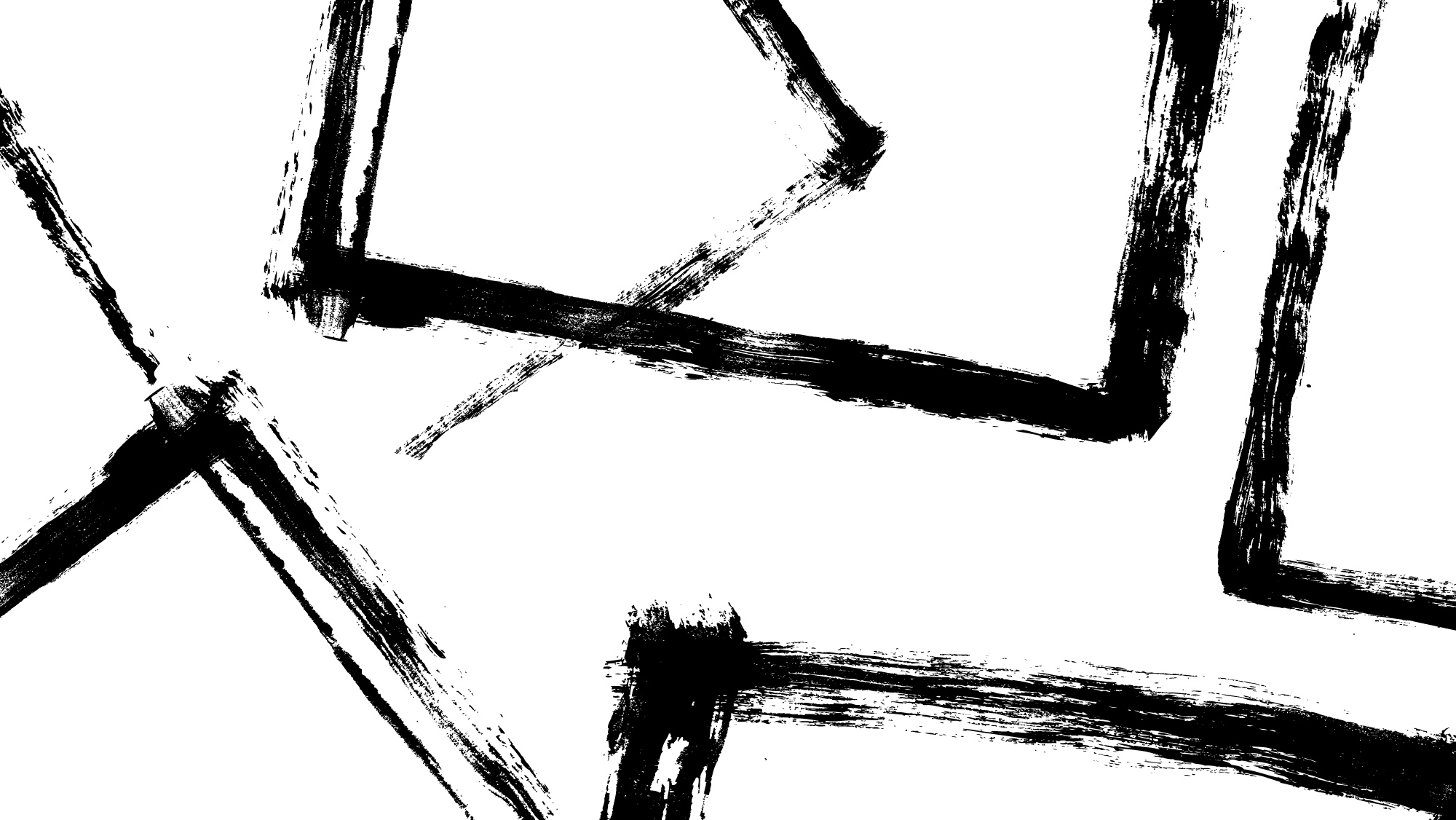 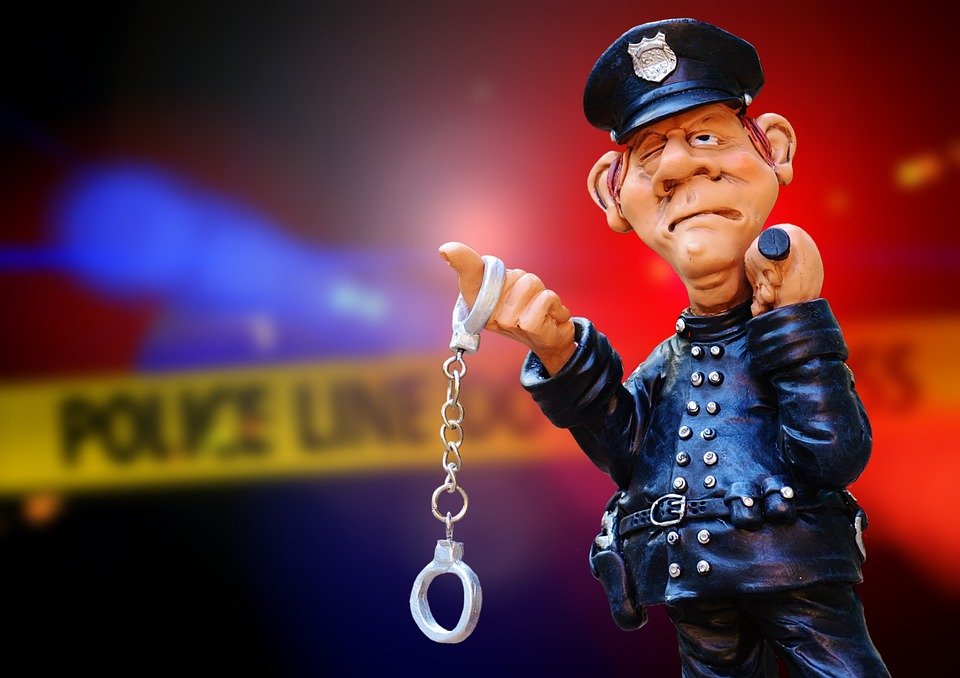 Criminal Trial Principles #4 – Innocent until proven Guilty
The Crown must establish the guilt of the accused. 

Therefore the accused is considered innocent until proven guilty. 

The Crown also must prove their case beyond a reasonable doubt.
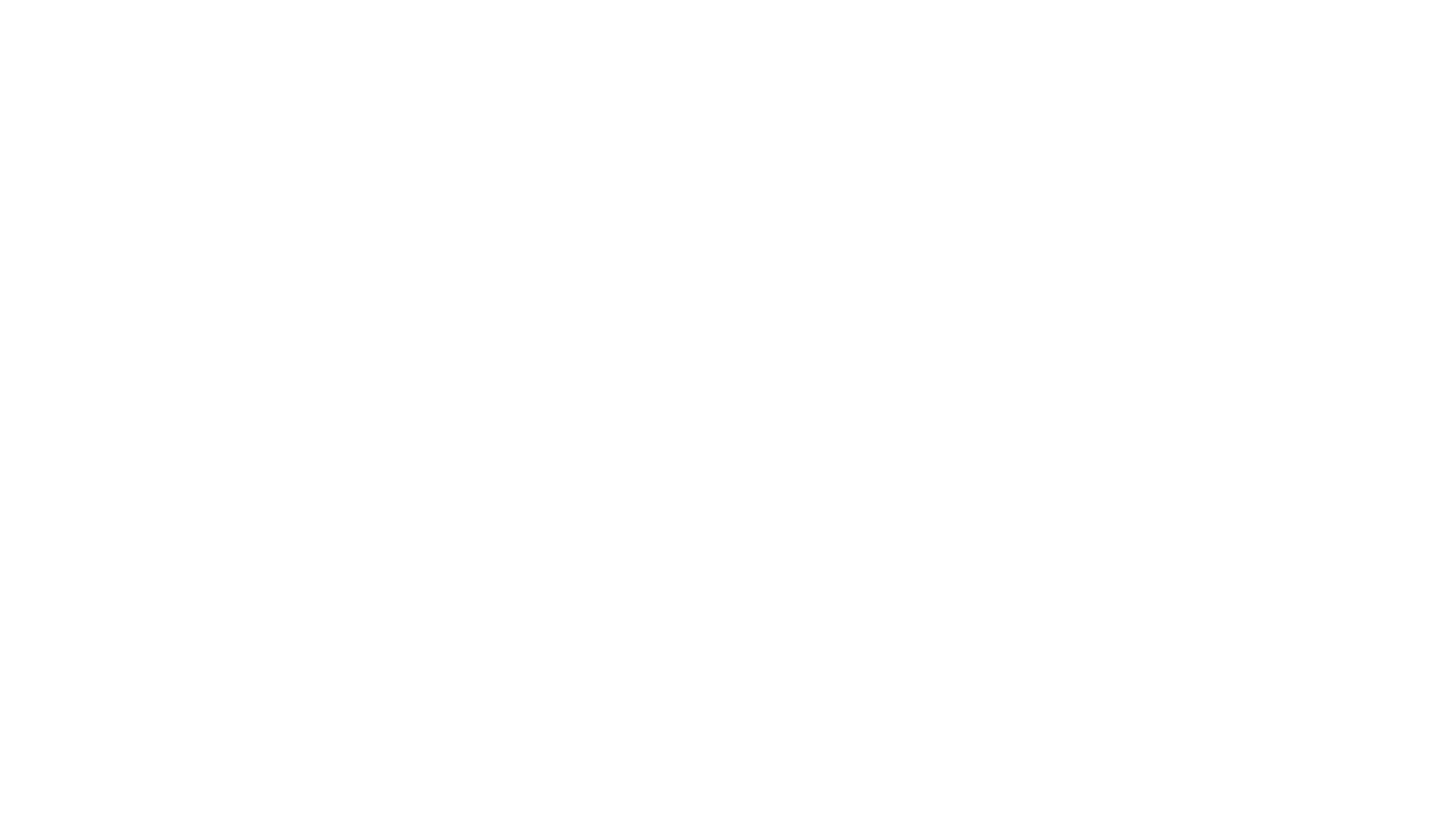 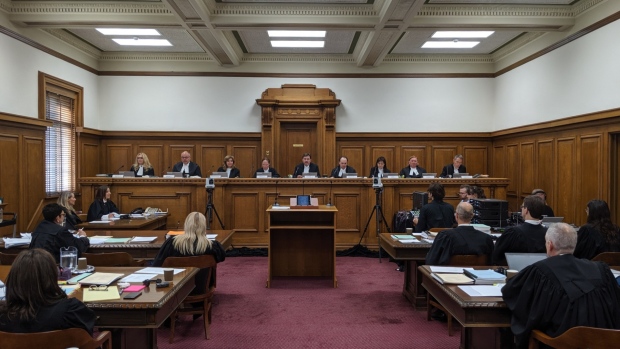 Criminal Trial Principles #5 – Open and public trial
By law, criminal trials must be open to the public and to the media. 

A reasonable person, observing a trial, should perceive it as fair and unbiased
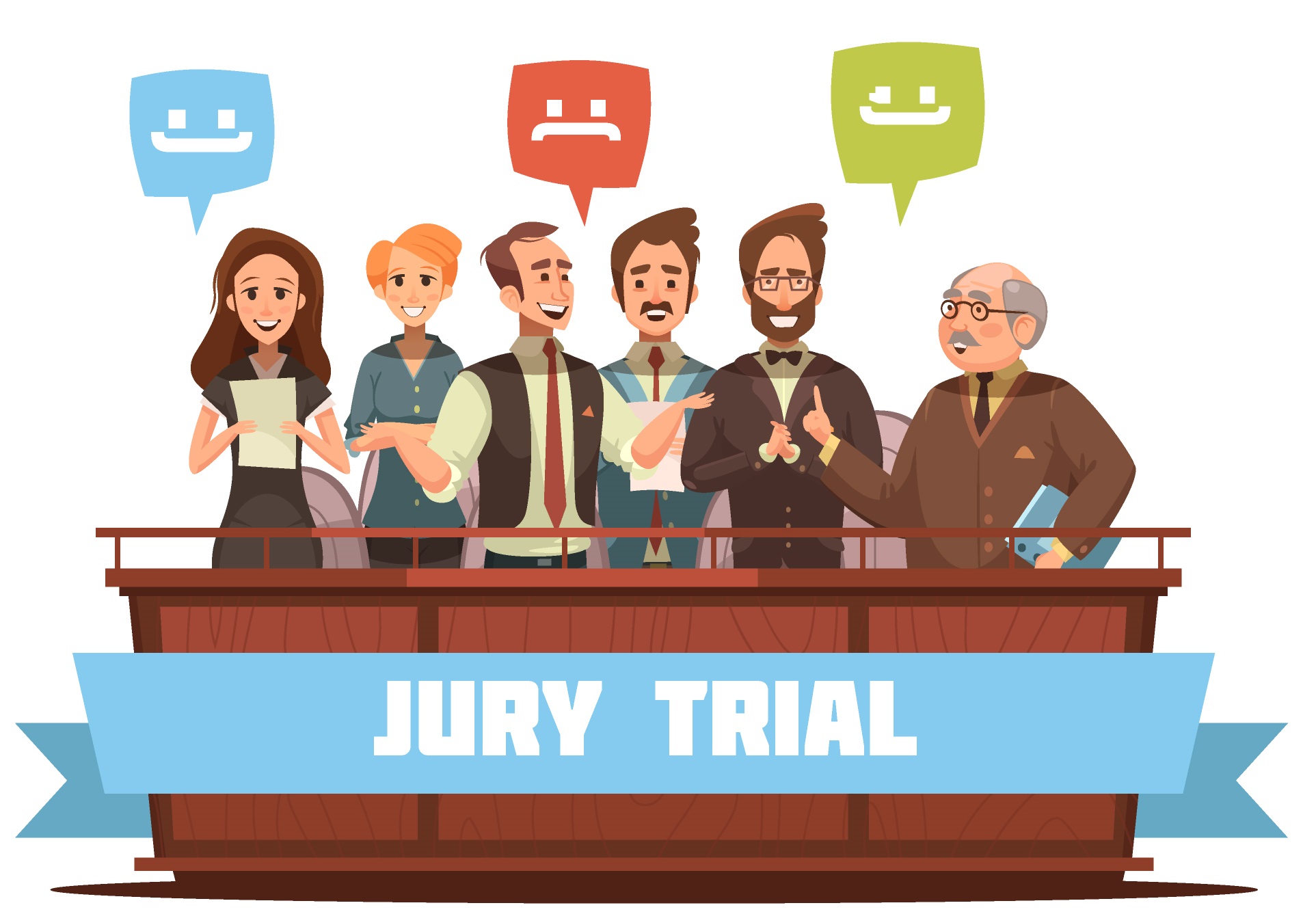 Criminal Trial Principles #6 – Independent and impartial adjudication
Judges must be impartial and have no personal interest in the outcome of a trial. 

Juries must also be impartial. 

The process of jury selection ensures that this is met.
[Speaker Notes: <a href='https://www.freepik.com/vectors/people'>People vector created by macrovector - www.freepik.com</a>]
Discuss with a partner
Which of the 6 criminal trial principles are most important?






Why do you think is so?
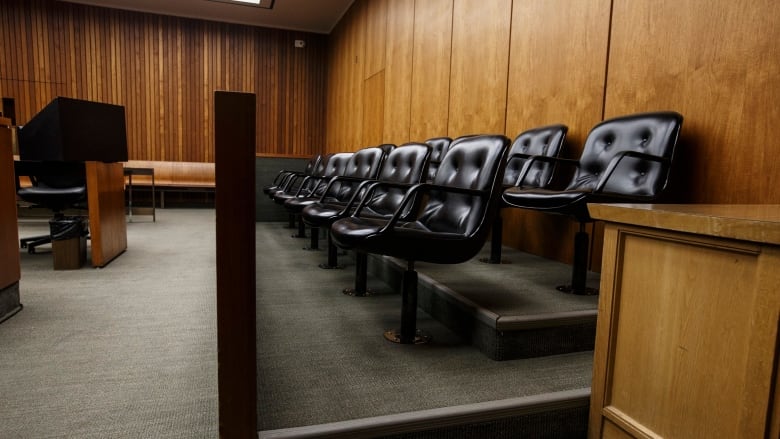 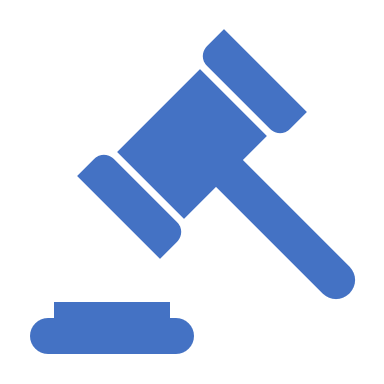 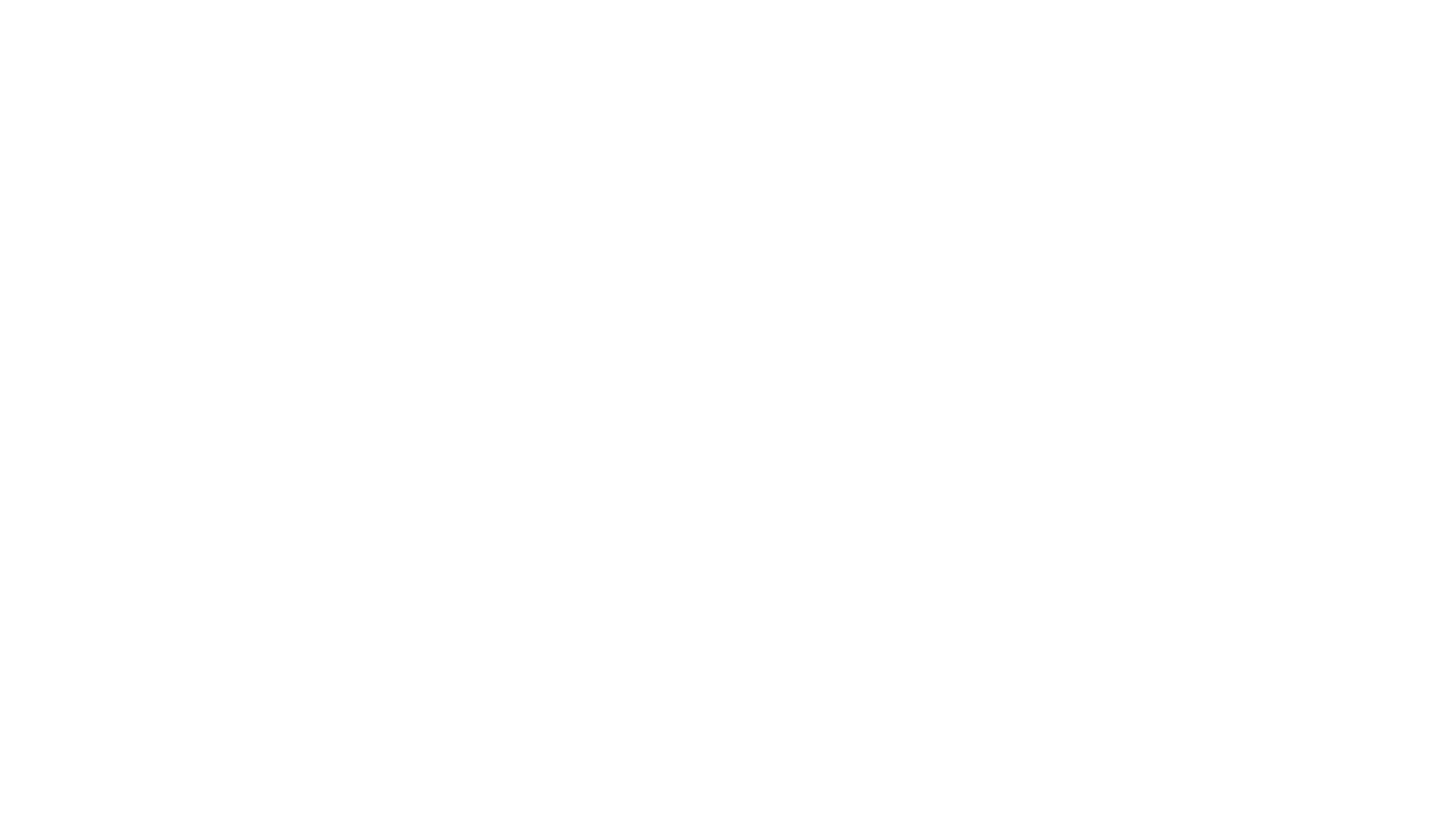 Why would an individual charged with an indictable offence choose to be tried in front of a jury instead of a judge?
The Jury
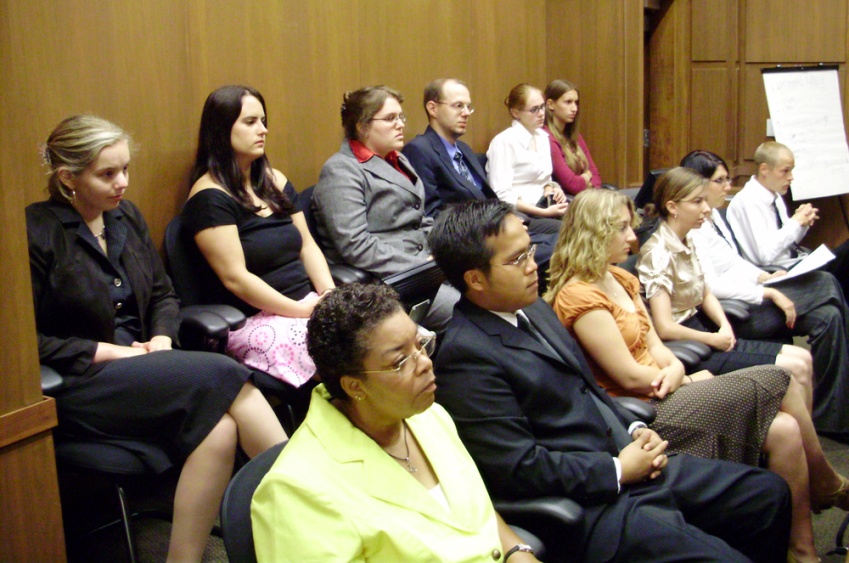 The Jury
Individuals charged with a serious indictable offence have the option of trial before a judge and jury 

It is up to the jury to determine the facts of the case. 

At the end of the case the judge instructs the jury how to apply the law, based on the facts.
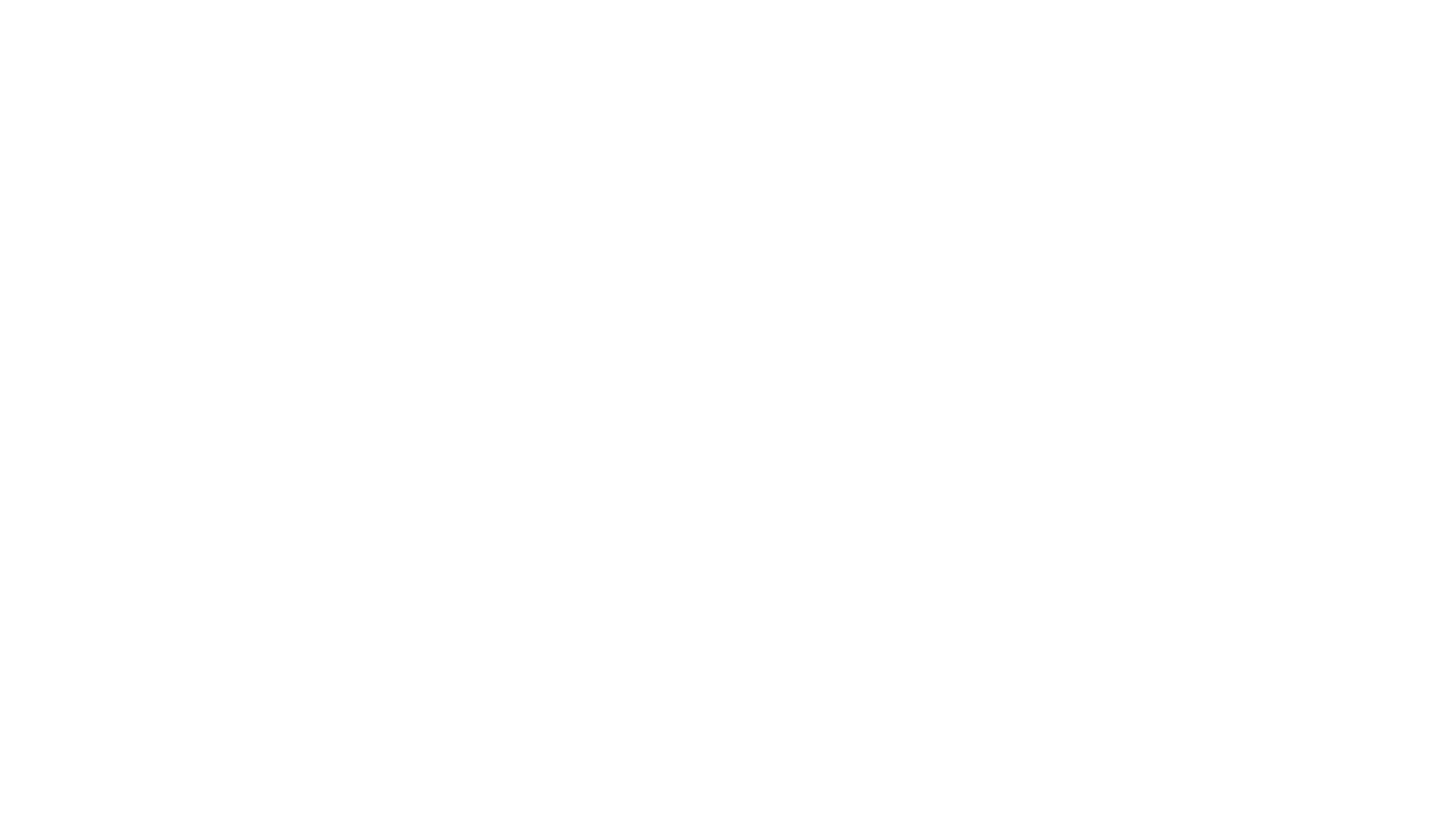 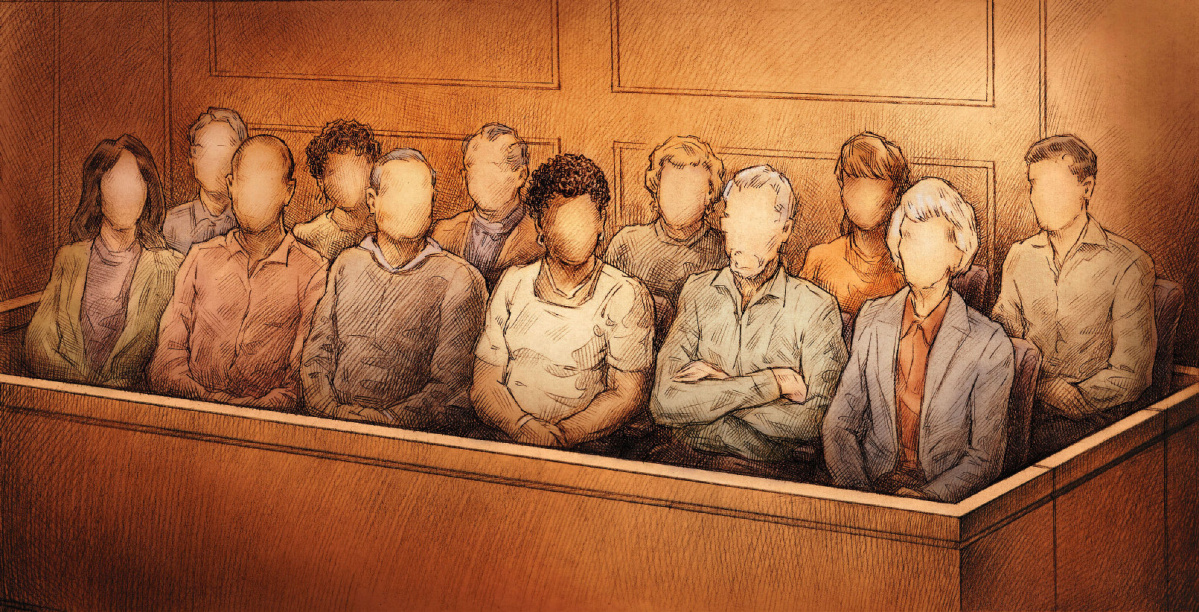 Jury in Canada
In Canada, the jury in a criminal trial comprises of 12 members, chosen by both the Crown and the Defence. 
Selecting a jury uses a pool of people created by the Provincial Government.

This is called a Jury Array. The Government uses a survey to sort potential jurors before calling them to court.
[Speaker Notes: Here you can find the link for the Jury Questionnaire.

http://ontariocourtforms.on.ca/en/juries-act-forms/]
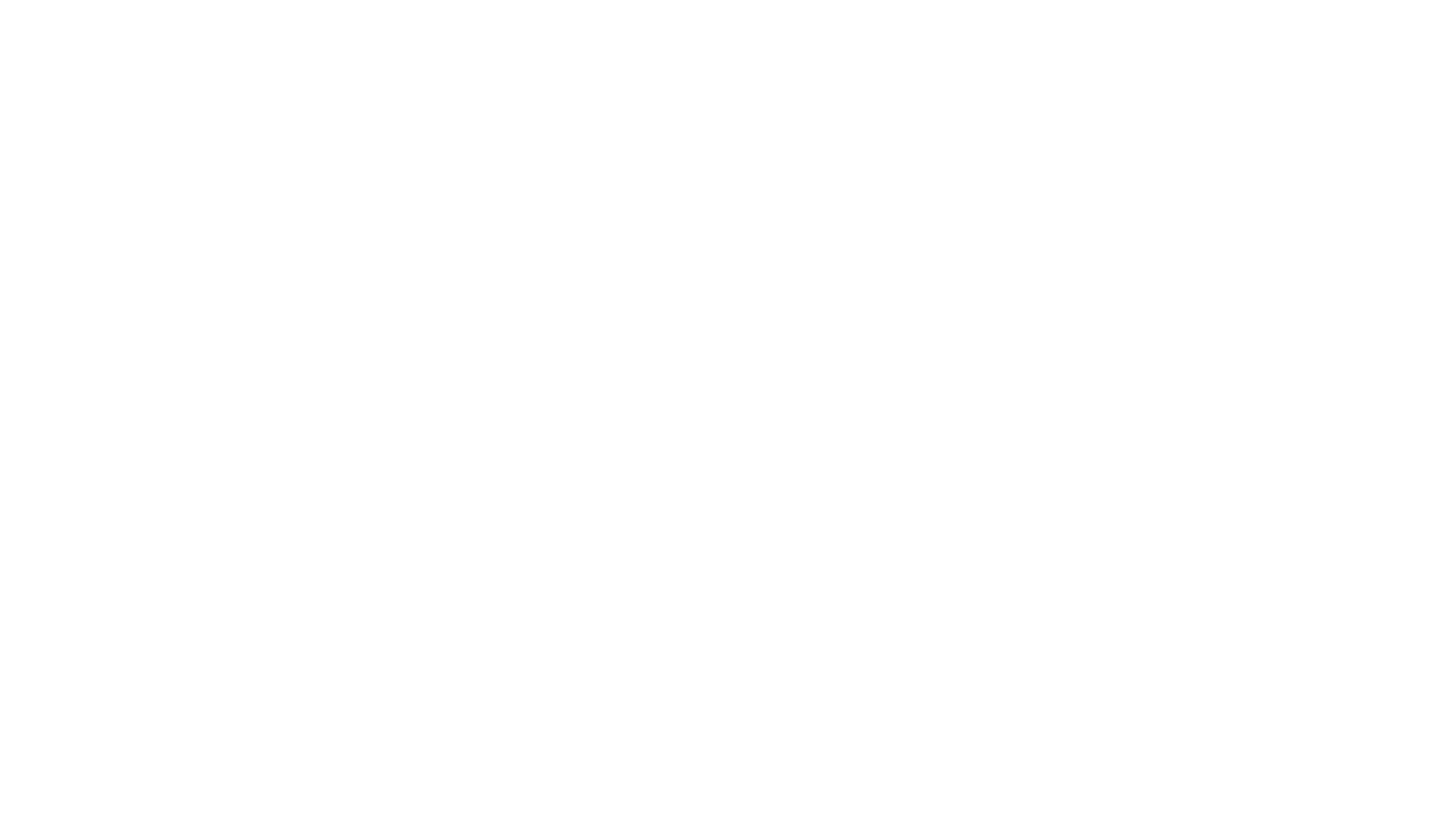 Who can serve on a jury…
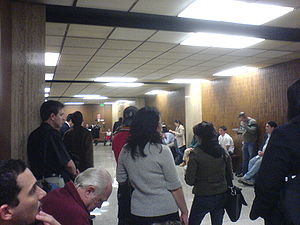 Jury Selection
Once potential jury members are selected from a pool of jurors they are organized in court for jury selection. 

This process is known as empanelling a jury

This can take days and usually means needing to select hundreds of people to find enough potential jurors for a trial.
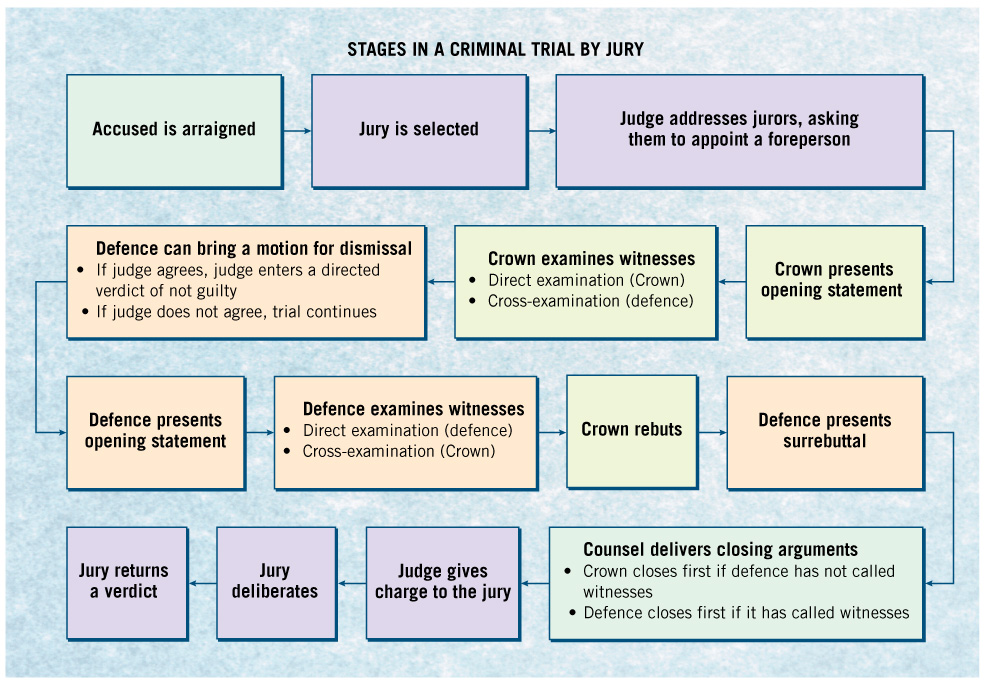 Figure 7.10	Trial by Jury, p. 183
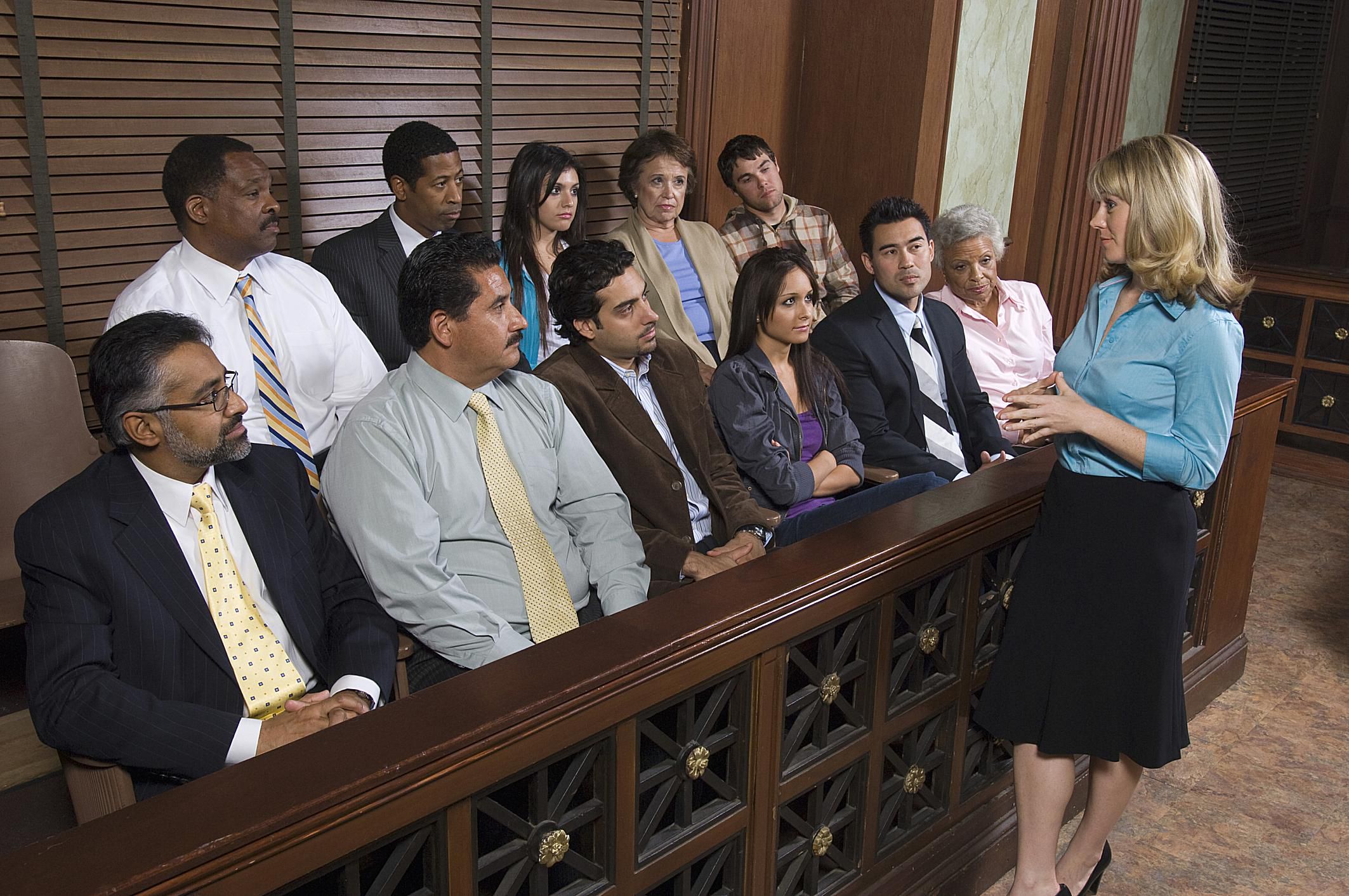 Both the defense and the Crown have the right to challenge potential jurors. 

This means either side can remove a potential juror if they want to.

Why would both lawyers want to challenge jurors? 

The purpose of challenges is to create an impartial jury and to give the Crown or the defence equal opportunity to participate in the selection.
Jury Challenges
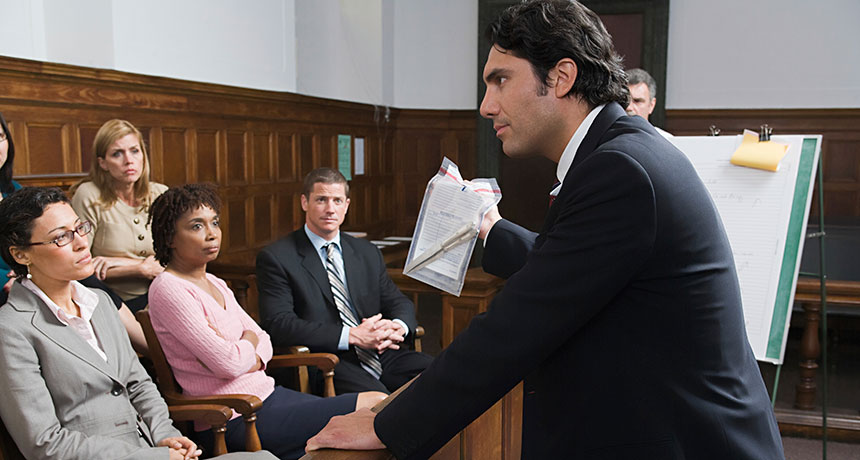 The Criminal Trial
Evidence at Trial
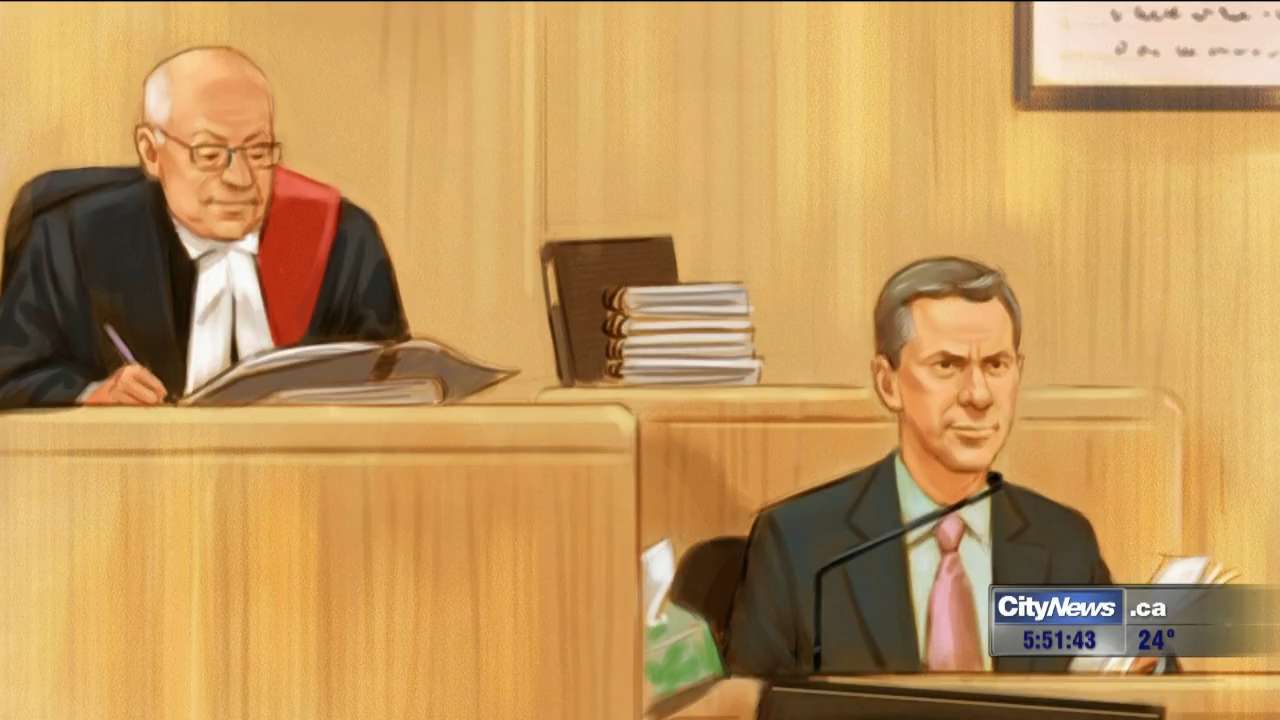 When the admissibility of evidence comes into question the court engages in a hearing known as a Voir Dire 

The Jury is excluded from the process…

Voir Dire – a trial within a trial to determine whether evidence is admissible
Questioning the Admissibility of Evidence
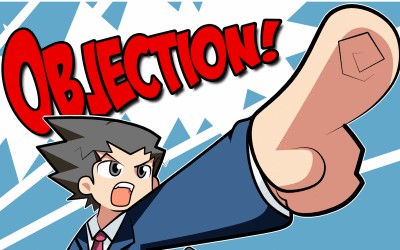 During a trial, the Crown or the defence may object to questions asked or the answers provided by witnesses. 

When an objection is made the judge rules on whether the evidence in question is admissible or accepted by the court.

Common grounds for objection include:
Rules Of Evidence
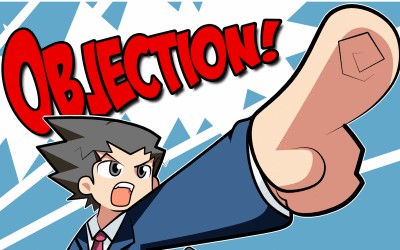 Leading questions Suggests to a witness a particular answer. This is not allowed during direct examination. 
Hearsay statements Evidence given by witness based on info received from someone else rather than personal knowledge. 
Opinion statements A witness cannot be asked their opinion on something unless they are qualified as expert witness.
Immaterial/Irrelevant questions This has no bearing on case or is  off topic
Rules Of Evidence
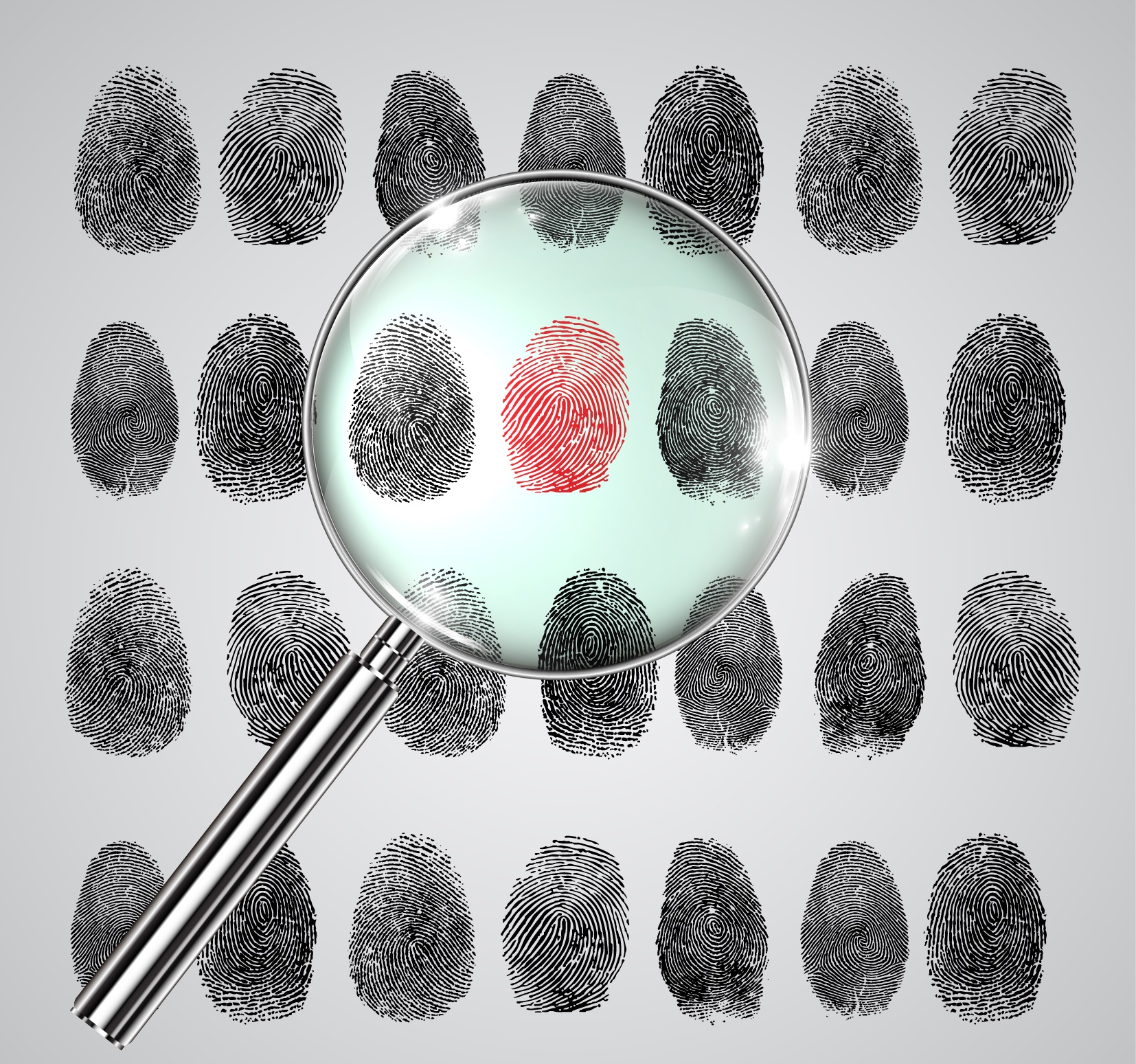 Basic Types of Evidence
Direct evidence Eyewitness testimony by a witness to prove an alleged fact.

Circumstantial evidence Indirect evidence that help erase doubt of the defendant’s guilt.  

Character evidence Makes it appear likely that the defendant is the type of person who either would or would not commit a certain offence. There are rules around how this is used.
[Speaker Notes: <a href='https://www.freepik.com/vectors/glass'>Glass vector created by balintseby - www.freepik.com</a>]
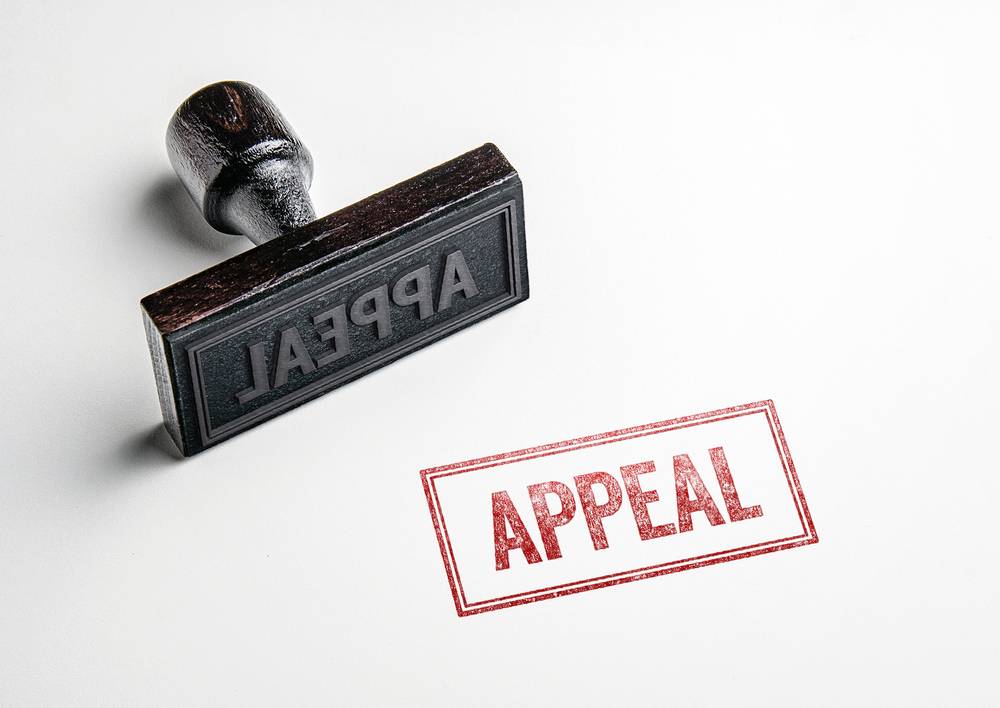 Appeals
If either side is not happy with the result of a trial, they can appeal to have it looked at again.
An appeals court hearing the case can affirm the lower court’s decision, reverse it or order a new trial.

Both the Defence and the Crown can appeal a case it considers improper. They can appeal the decision or the sentence.
The side that files the appeal is called the appellant; the responding side is called the respondent.

The appeal is usually heard by a panel of 3 to 5 judges, who only have to reach a majority decision.